Early Detection of High Yielding Rubber Genotypes (Hevea brasiliensis) Based on the Expression of Rubber Elongation Factor(Ref)Gene
S.A.C.Sathsarani, J.B.D.A.P.Kumara, P.W.M.Tharindi, S.P.Withanage
Faculty of Agriculture Sciences, Sabaragamuwa University of Sri Lanka, Belihuloya,Sri Lanka
Rubber Research Institute, Genetics and Plant Breeding Department, Nivithigalakale Substation,
Mathugama, Sri Lanka
1
Content for the Presentation
Introduction
Material and Methods
Results and Discussion
Conclusion and Recommendations
References
Agricultural Sciences Undergraduate Research Symposium 2023 – 16th February
2
Introduction
Scientific name- Hevea brasiliensis (Wild.ex A.Juss) Mull.-Arg
Key gene involve rubber biosynthesis
Ref gene(Rubber Elongation Factor)
Previous studies found that positive effect on Ref gene expression and latex yield(Priya et al.,2006)
Agricultural Sciences Undergraduate Research Symposium 2023 – 16th February
3
Problem statement
20-25 years required for the field selection of clones reaching to the stage RRISL recommendation
Perennial nature
Molecular study
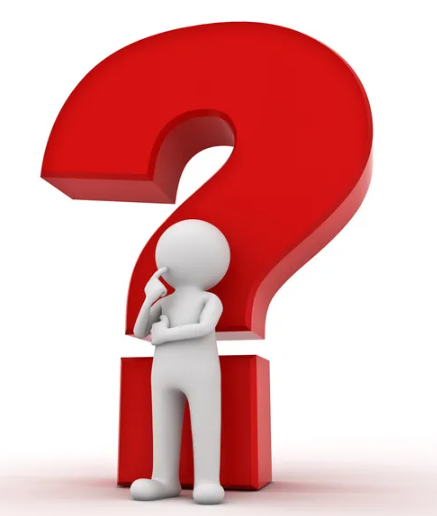 Early selection of high yielding genotypes
4
Material and Methods
1
Sample collection
2
RNA extraction and quantification
3
Optimize best annealing temperature for Ref gene
4
cDNA synthesis
5
Quantitative gene expression
6
Data analysis
-Gene expression data
-Yield data
Agricultural Sciences Undergraduate Research Symposium 2023 – 16th February
5
Experiment location
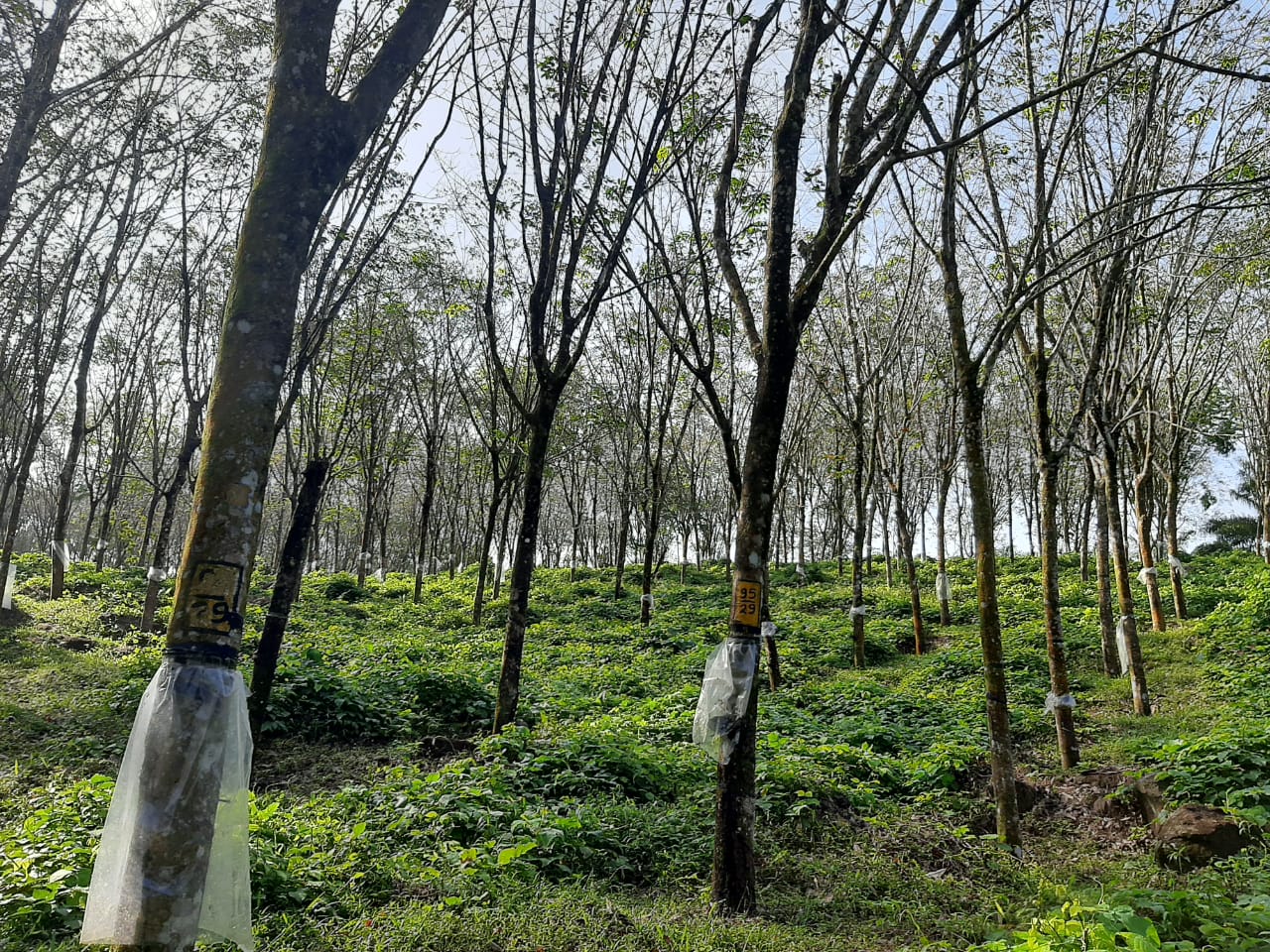 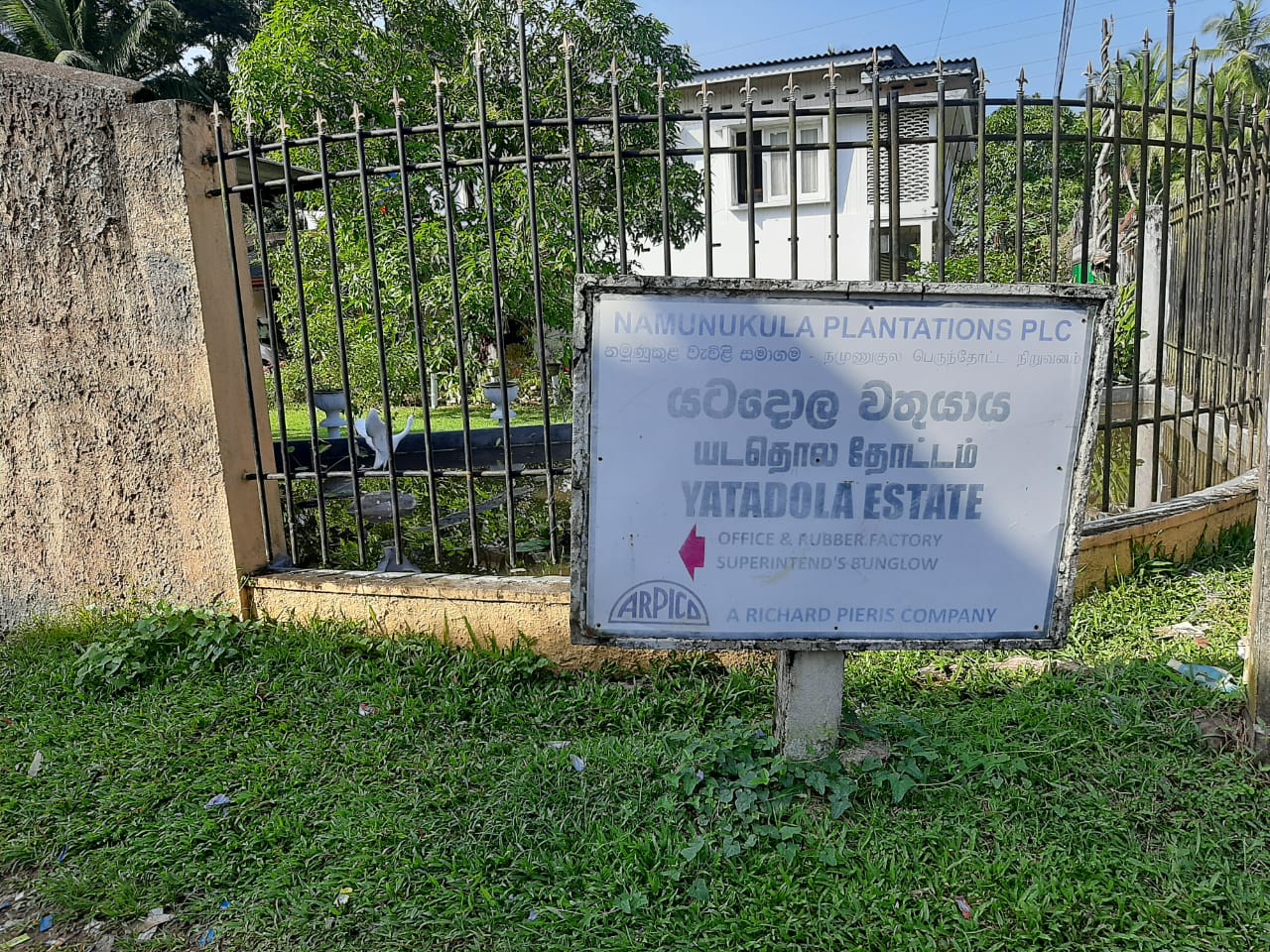 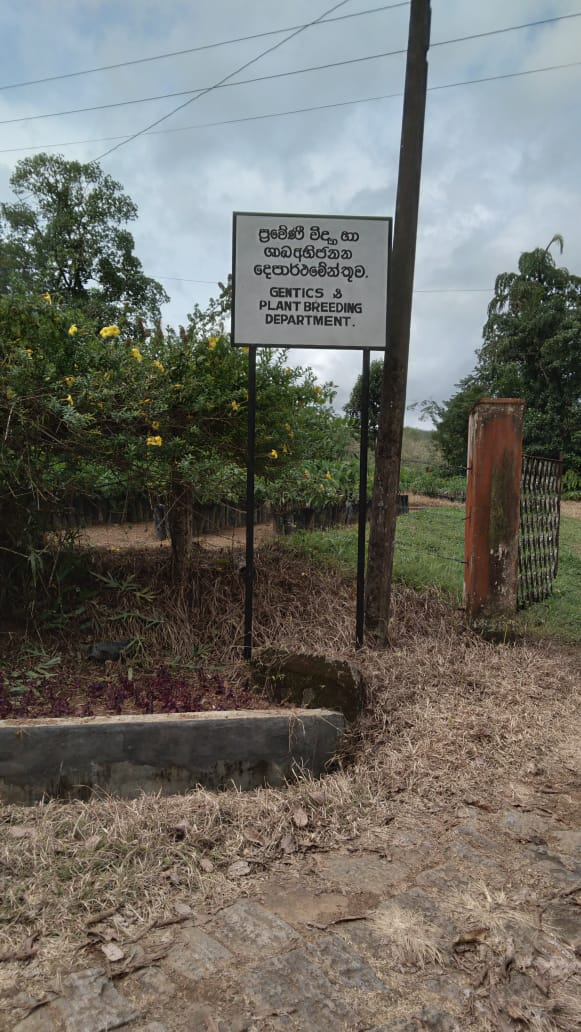 Yatadolawatta estate,Mathugama.Sri Lanka
6
1) Sample collection
HP 95-55
HP 95-01

HP 95-41


RRISL 203
(control clone)
Genotypes were developed by 1995 Hand Pollination progeny
All plants were 11 years old as a Estate Collaborative Trial(ECT)
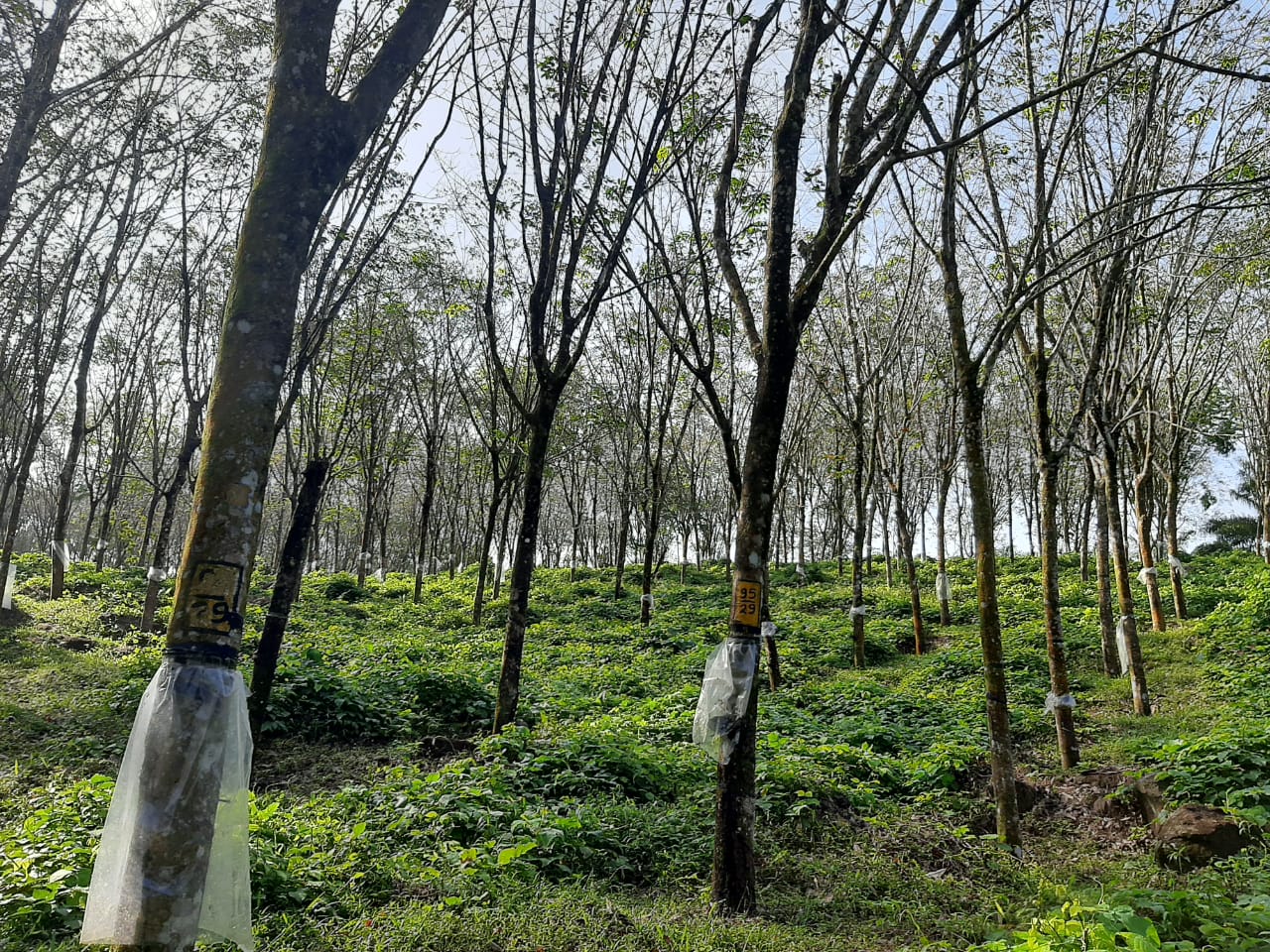 High yielding clone including in group 1 clone recommendation
Yatadolawatta estate
7
Sample collection cont..
Two plants from each three genotypes and clone were selected to get latex samples
4-5 drop of latex were collected in TRIzol reagent containing eppendrof tube
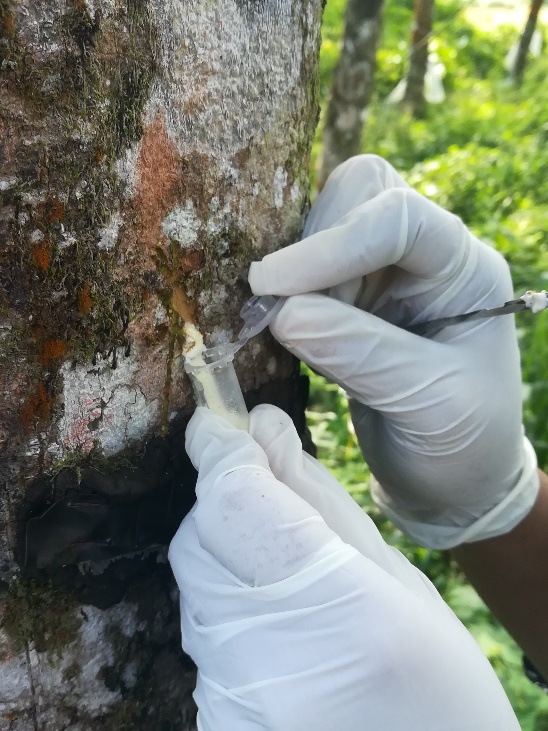 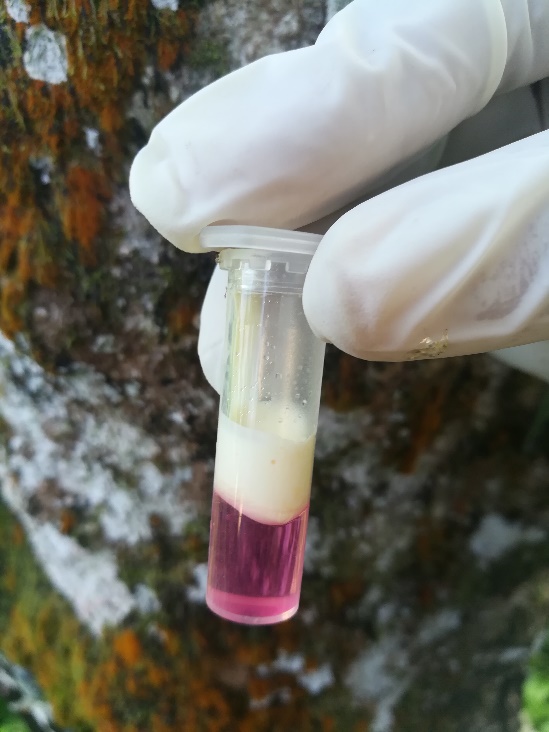 Latex sample

TRIzol reagent
Latex with TRIzol reagent containing eppendrof tube
Taken of Latex samples
8
2) RNA extraction
RNA extraction                       TRIzol reagent RNA extraction protocol (Nagahawatta et al.,2017,Gunasekara et al.,2019)
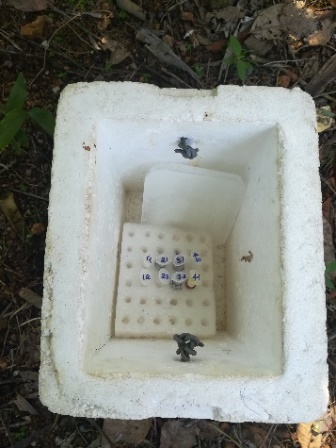 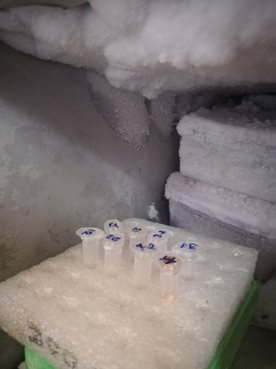 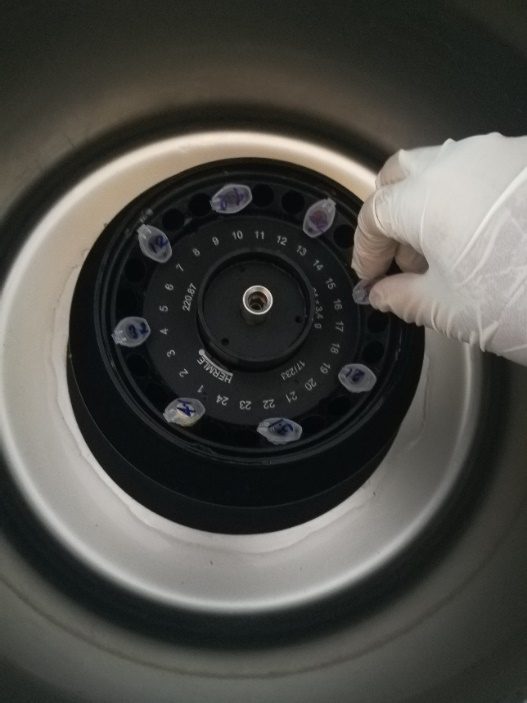 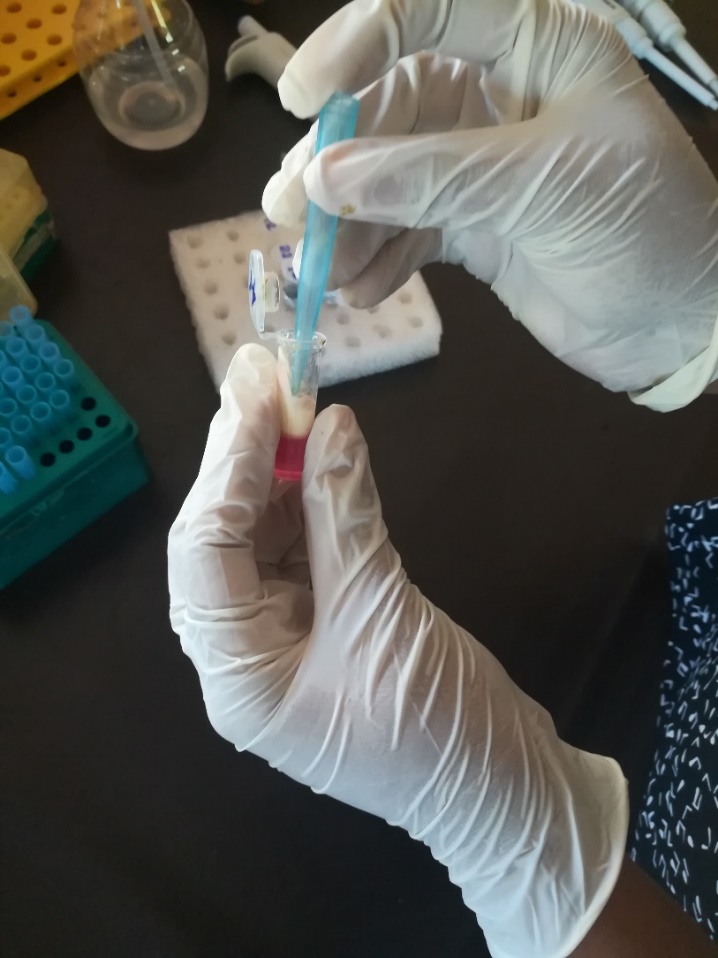 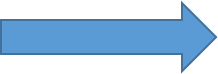 Centrifuged the sample at 14,500 rpm
Latex samples were taken in laboratory by using ice Box
Crushed the samples by using pipette tip
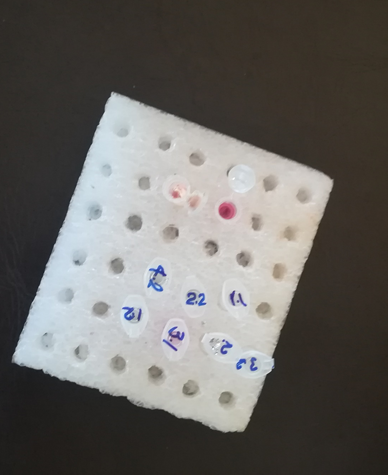 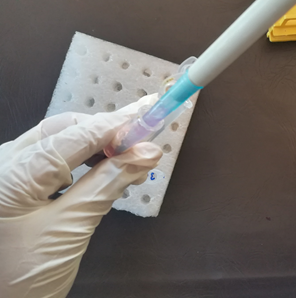 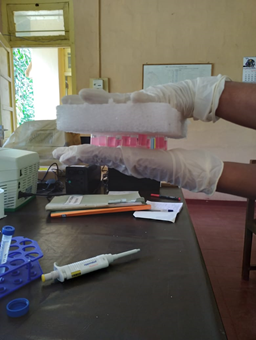 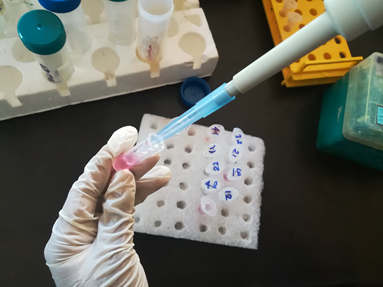 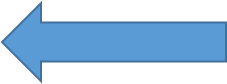 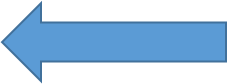 Solution transfer new eppendorf tube
Samples were kept in room Temperature for 10 min
Gently mixed sample
9
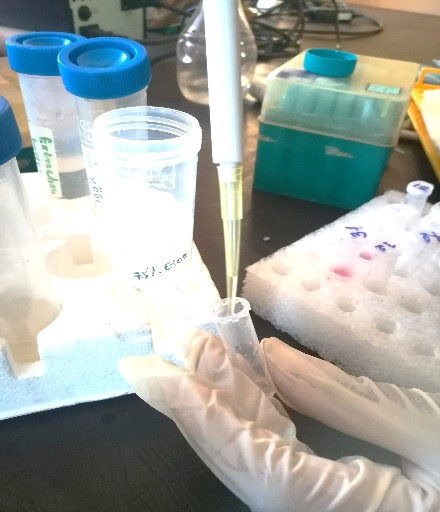 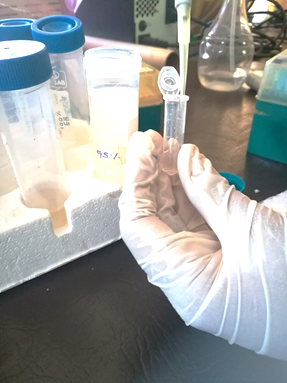 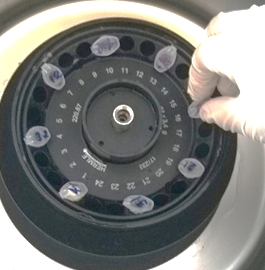 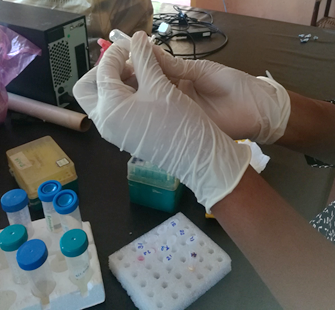 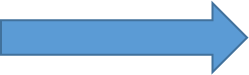 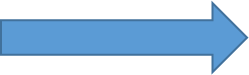 Discard supernant
Added 75% Ethanol
Added 95% Ethanol
Samples centrifuged at 14,500 rpm for 10 min
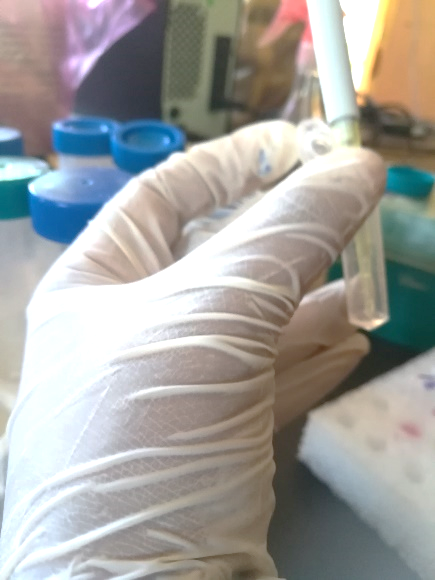 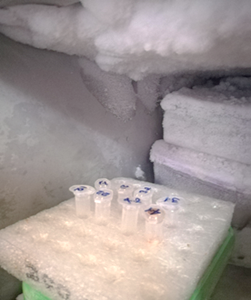 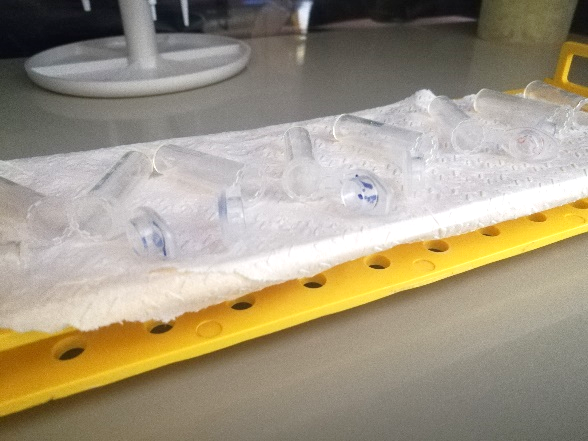 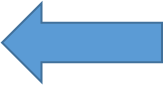 Samples were kept to air dried
Added 25-50𝜇L Nuclease free water
Samples stored in -20℃
10
RNA quantification
RNA quantification done by using agarose gel electrophoresis
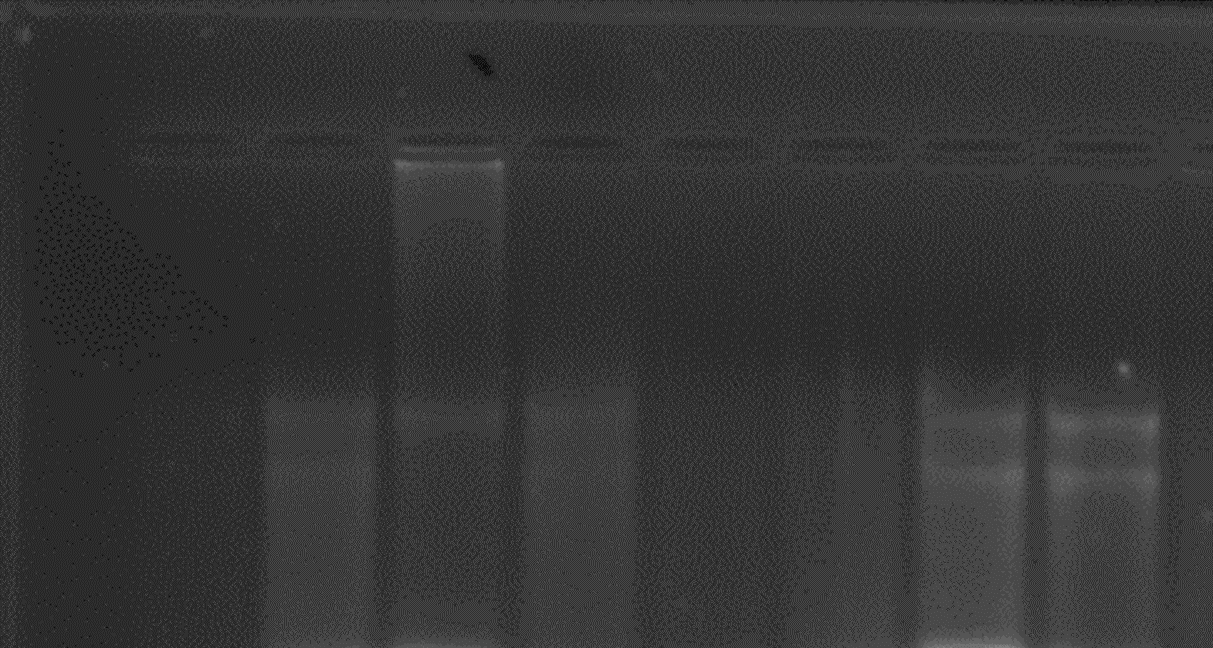 1            1             2           2          3           3          4            4
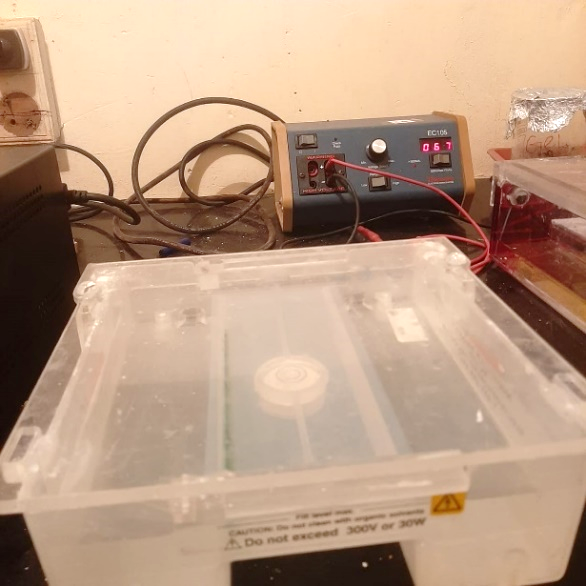 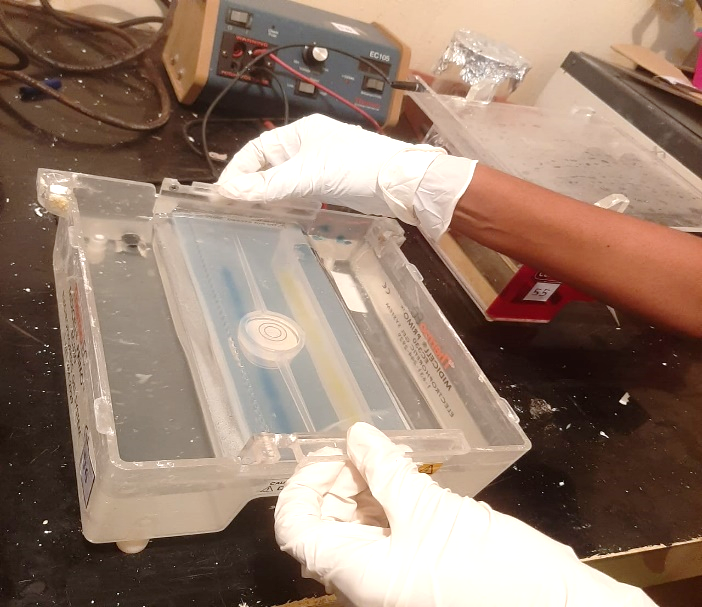 Agarose Gel Electrophoresis apparatus
RNA quantification
1- HP 95-41
2-HP 05-01
3-RRISL 203
4-HP 95-55
Agarose Gel
11
3) Optimization best annealing temperature for Ref gene
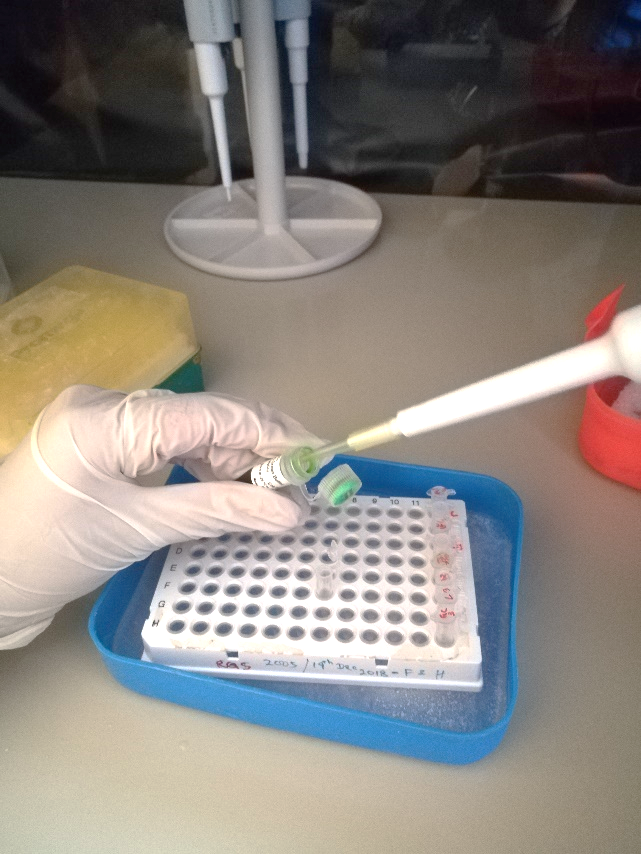 Nuclease free water             14.1μl
1X PCR green Taq buffer        0.1μl
dNTPs                                        0.3μl
Ref gene forward primer       1μl
Ref gene reverse primer         1μl
DNA pellet                                2μl
Total volume                           20μl
Master mixture for gradient PCR
PCR samples preparation for gradient PCR
12
4) cDNA synthesis
cDNA was synthesized by using a Reverse Transcription Kit according to the manufacturing instructions
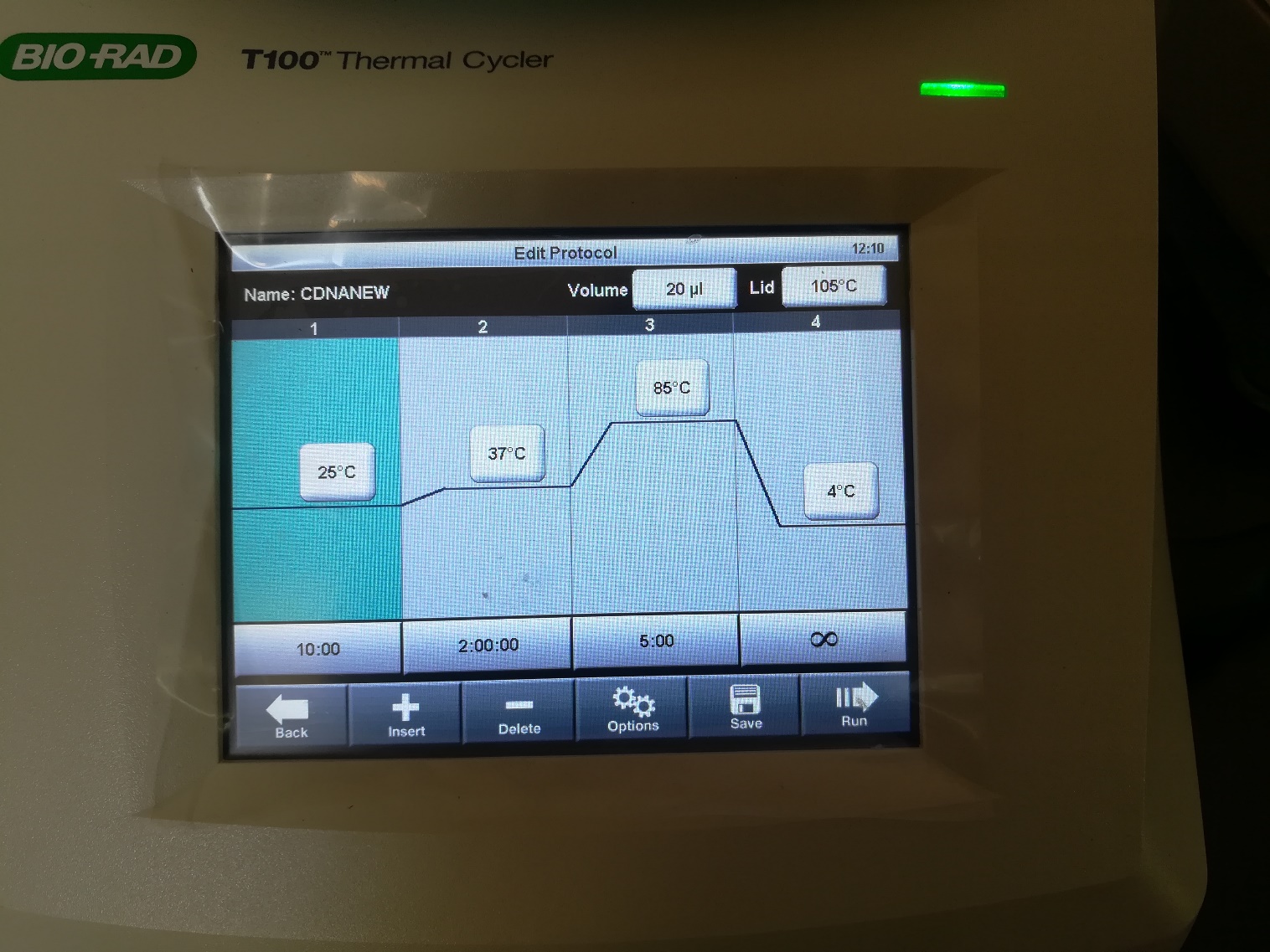 Nuclease free water         4.2μl
RT Random primers         2μl
RT buffer                            2μl
dNTPs                                 0.8μl
Reverse Transcriptase      1μl
Total Volume                     20μl
Mater mixture-
PCR protocol for cDNA synthesis
13
5) Quantitative gene expression
Perform to express gene expression level
The data presented as the fold changes in transcript level normalized to the housekeeping gene, GAPDH

Master mixture was preparation for three replicate samples from each genotypes
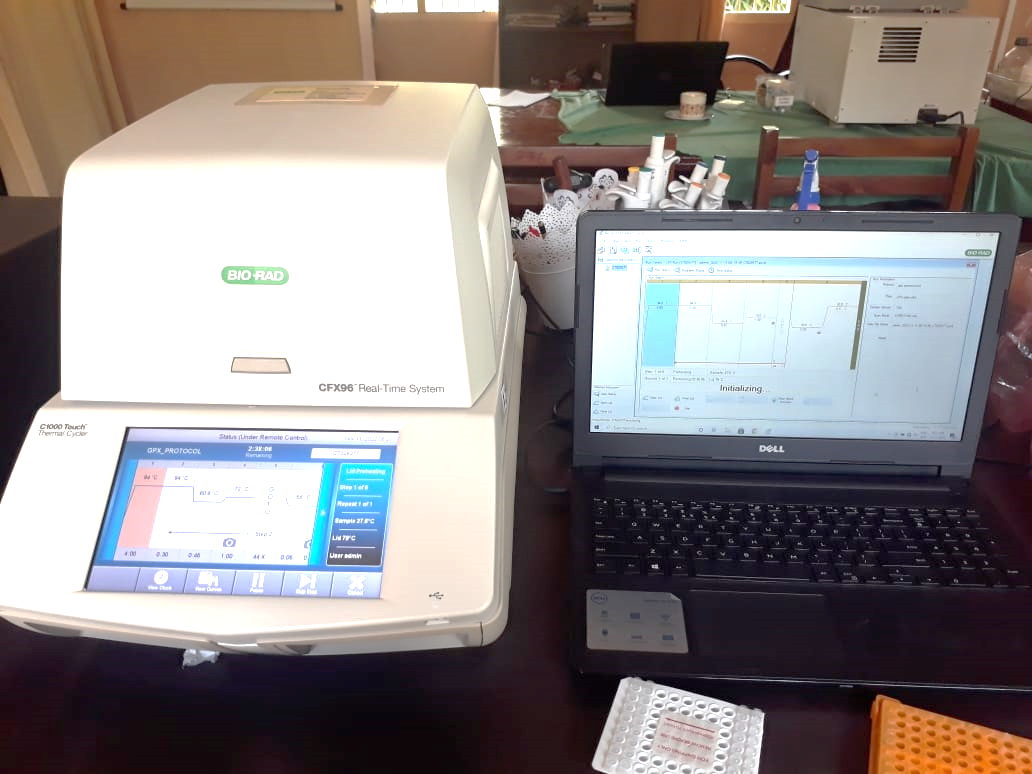 Nuclease free water 5.4μl
cDNA- 2μl
Forward REF gene primer-0.3μl
Reverse REF gene primer -0.3μl
Eva green buffer-2μl
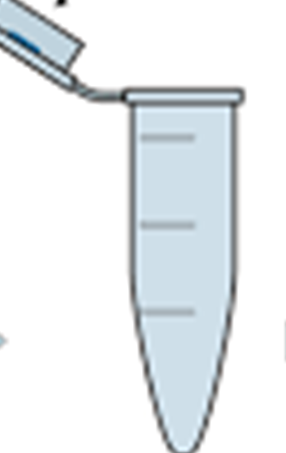 Quantitative real time PCR
Total volume-20μl
14
6)Quantitative gene expression data analysis
The Livak method used to analysis quantitative gene expression of Ref gene,(Livak and Schmittgen et al.,2001)
∆CTControl  = Ctcontrol REF- CtControl GAPDH
∆CTTreatment= CtTreatment REF-Cttreatment GAPDH
∆∆Ct           = ∆Cttreatment-∆CtControl
Fold difference=2-∆∆CT
CT-Cycle threshold Value
15
Yield data collection and analysis methods
Three months yield data collection(September-November in 2022)
d/2 tapping panel system
One way ANOVA test was done
Mean separation done by Dennett test
By using SAS software version 9.4
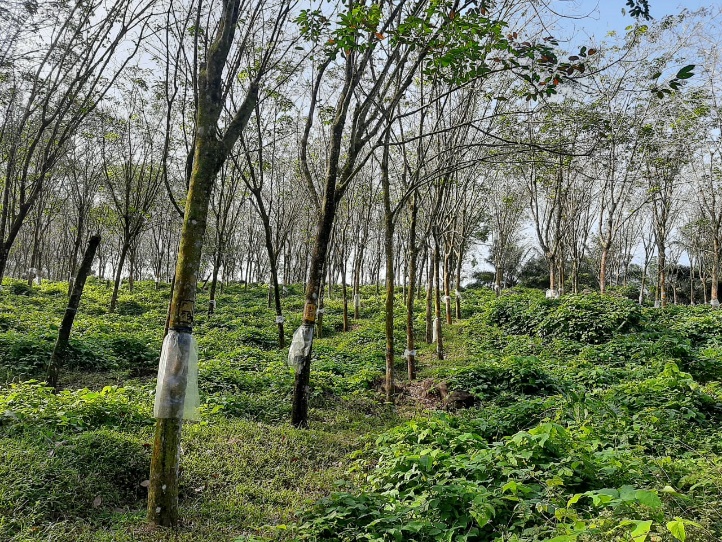 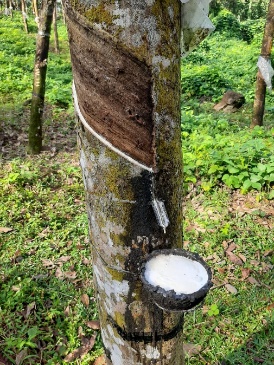 16
Results and Discussion
1- HP 95-41
2- HP 95-01
3- RRISL 203
4- HP 95-55
Confirmation of the quality of extracted RNA samples
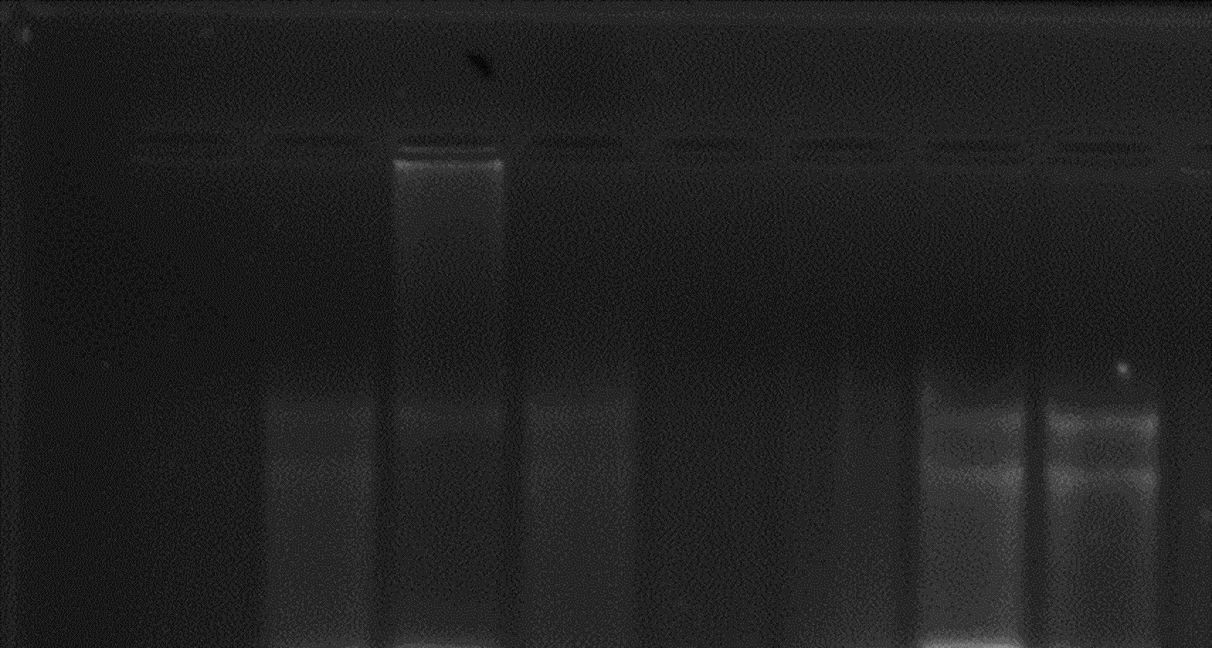 1                1            2              2                3              3             4             4
28 S
14 S
Quantification of extracted RNA samples by using agarose gel electrophoresis
Agricultural Sciences Undergraduate Research Symposium 2023 – 16th February
17
Gradient PCR-amplification outputs
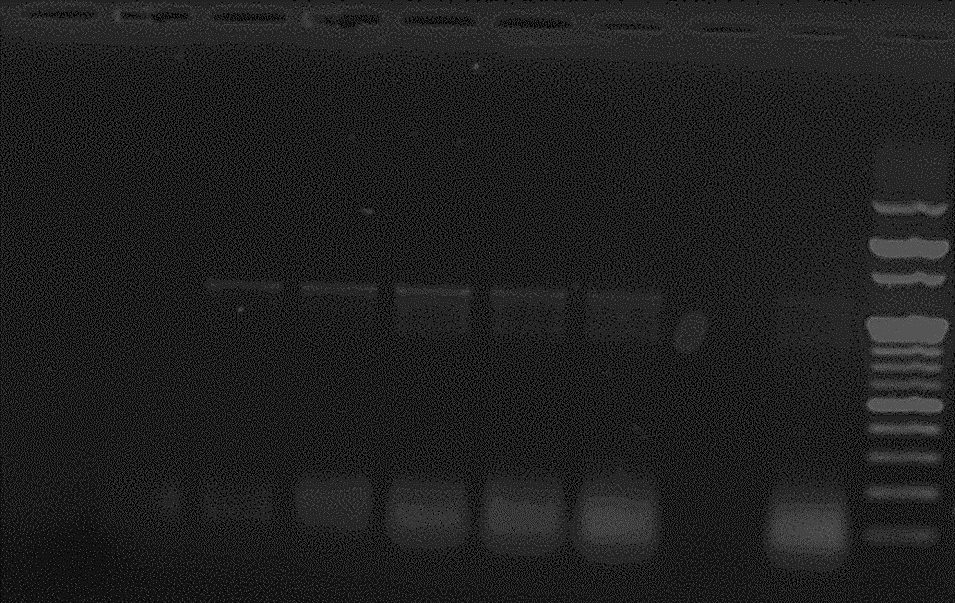 1           2            3             4           5             6            7                          8           L
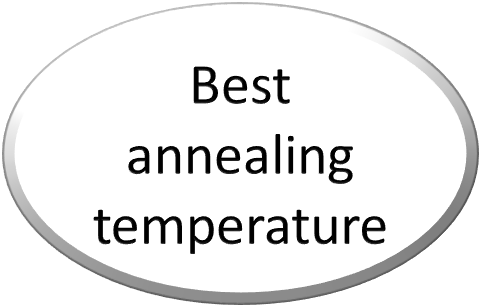 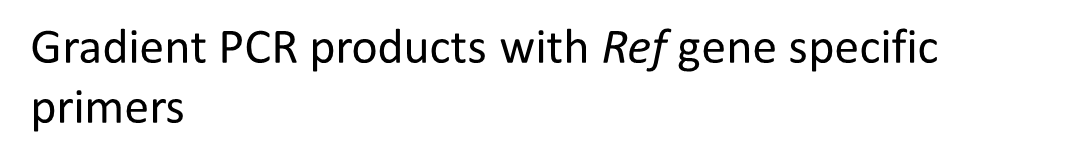 18
Yield data analysis results
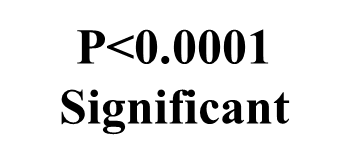 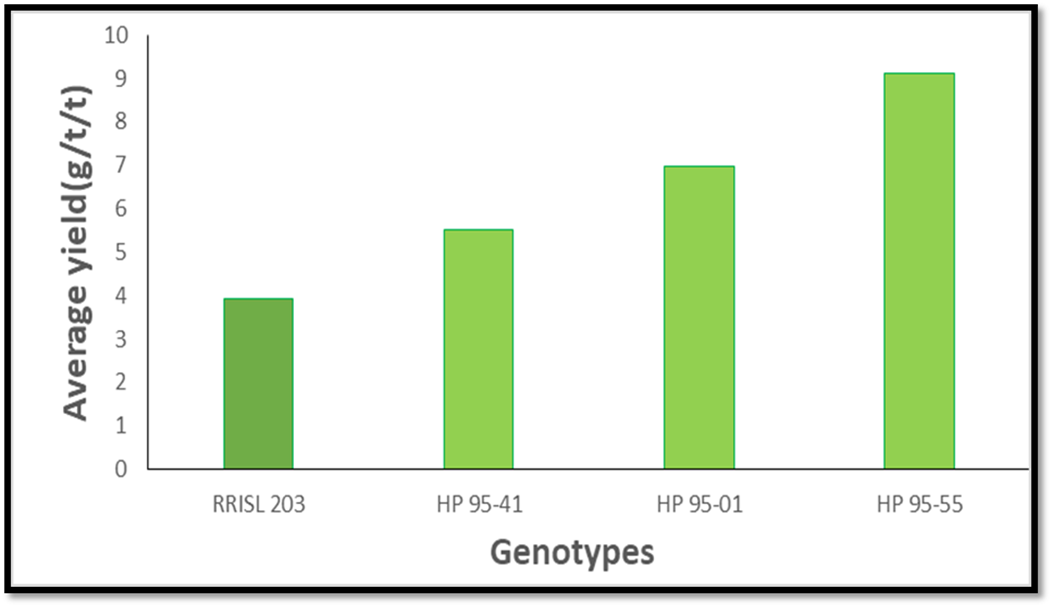 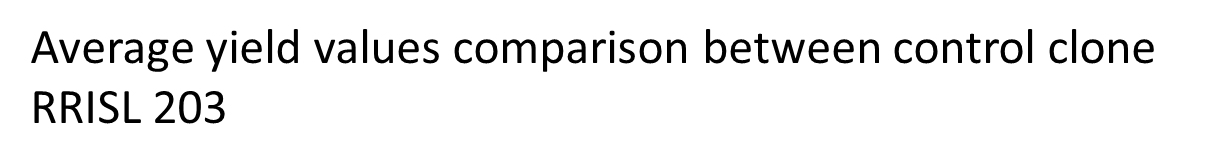 19
Quantitative gene expression data outputs
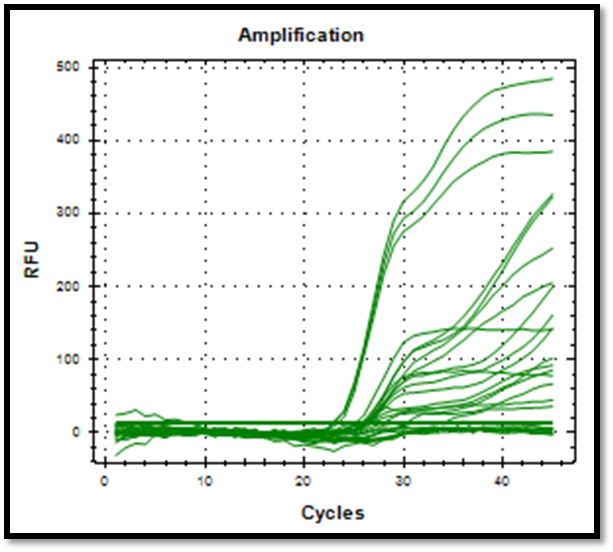 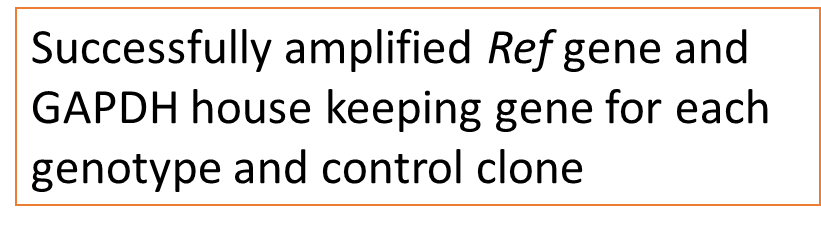 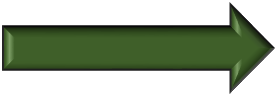 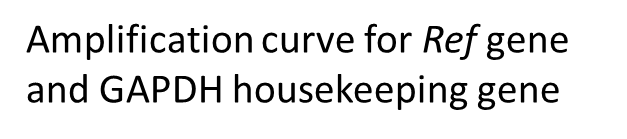 20
Quantitative gene expression data analysis
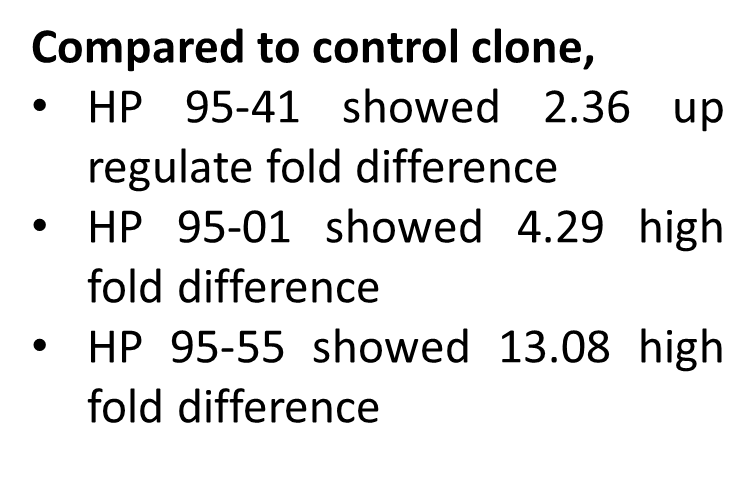 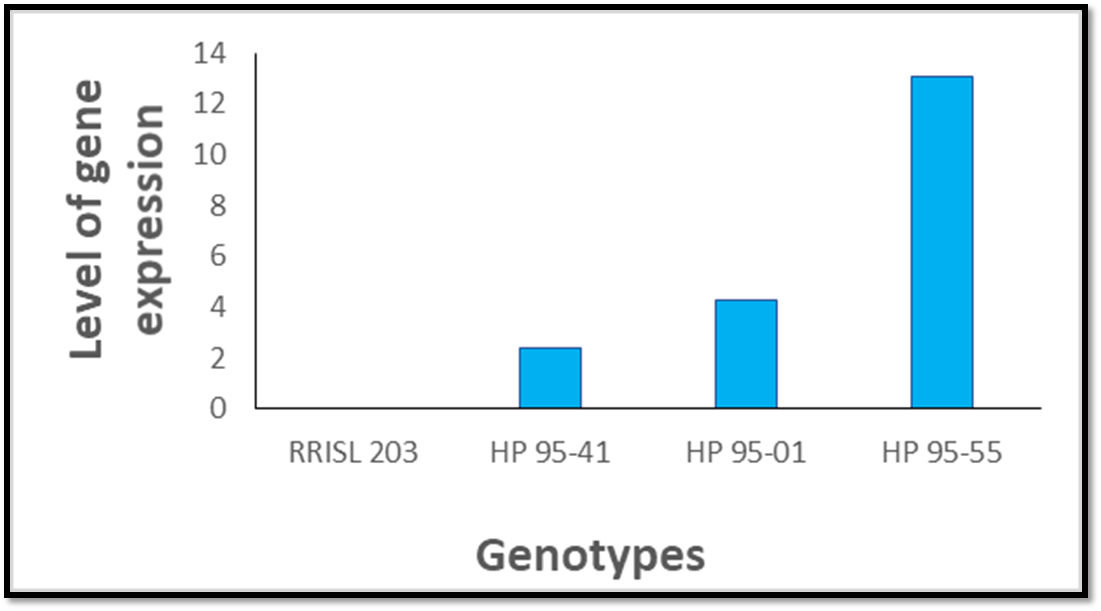 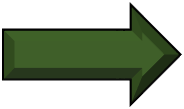 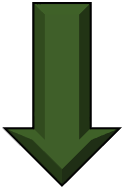 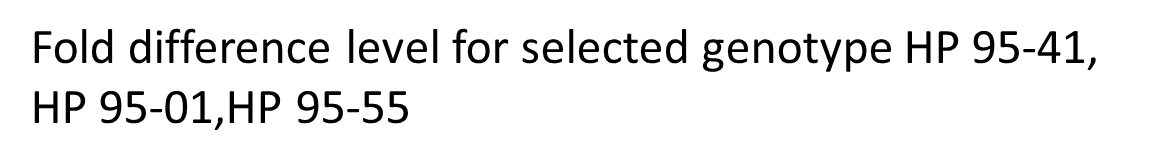 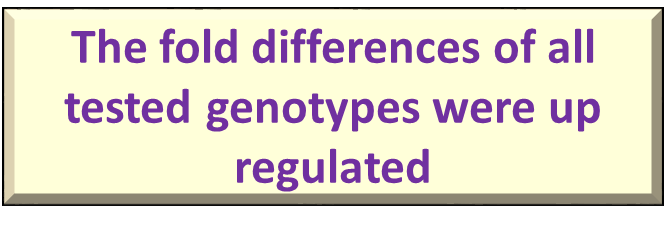 21
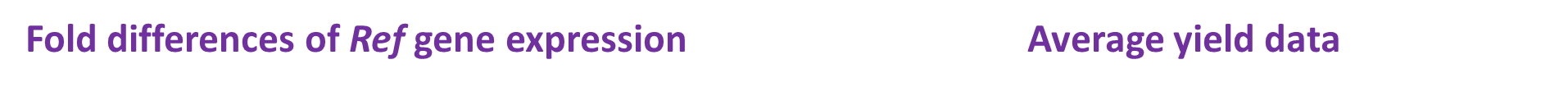 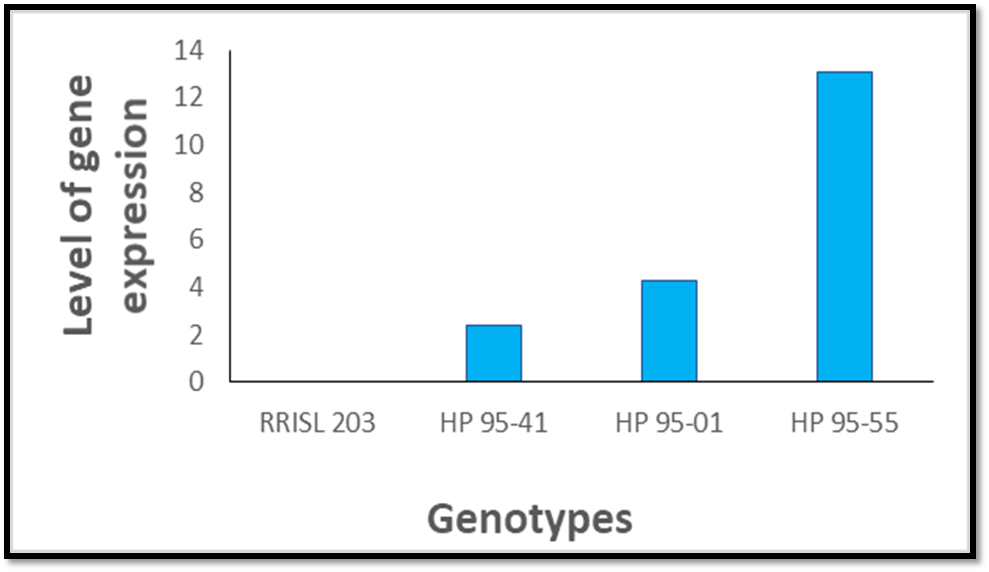 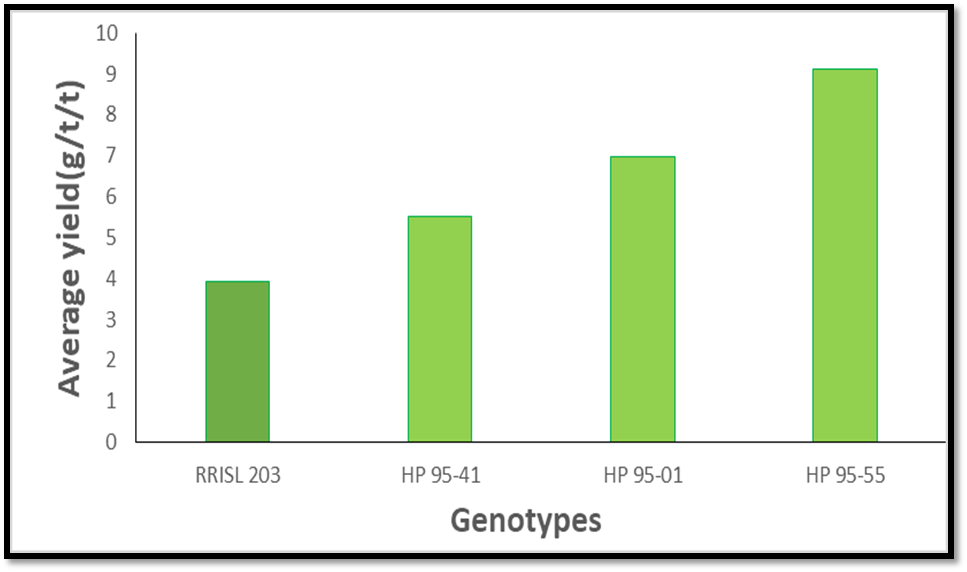 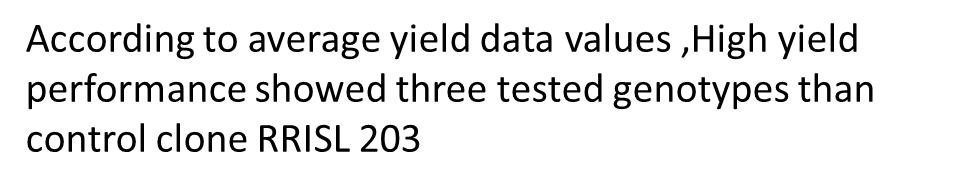 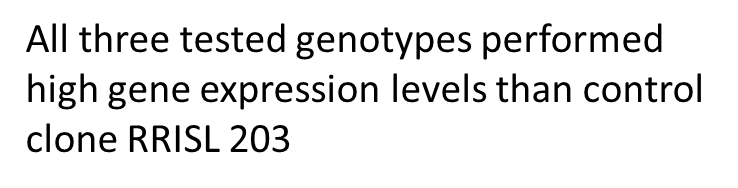 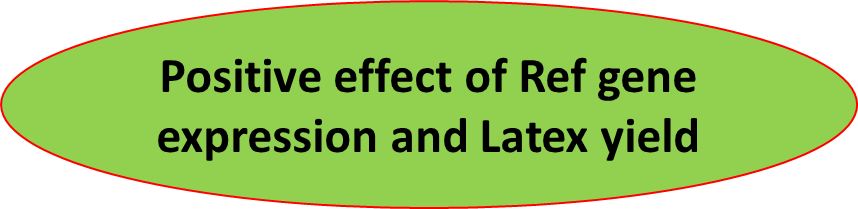 22
Conclusion and Recommendations
Conclusions
Ref gene expression was up-regulated for HP 95-55, HP 95-41 and HP 95-01 genotypes compared to control clone RRISL 203

Average yield of HP 95-55, HP 95-41 and HP 95-01 in Yatadolawatta estate was higher than comparatively RRISL 203,It means gene expression level was higher in the all tested genotypes

Can observed Ref gene expression positively co-related with latex yield 

There is potential a using of selection high yielding genotypes of using Ref gene expression at an early stage of the Hevea breeding cycle
Agricultural Sciences Undergraduate Research Symposium 2023 – 16th February
23
Recommendations
Ref gene expression should be evaluated for other remaining genotypes, which developed by 1995HP progeny

Ref gene expression could be studied in different growth stages (Younger and mature) Hevea brasiliensis 

The Ref gene expression levels should be tested for newly selected genotypes according to different agro-climatic regions(Multi-location trials) in the country
24
References
1) Annual Report of Rubber Research Institute of Sri Lanka. (2017)

2) by S. D. T. S. Gunasekara1, I. R. Palihakkara2 and S. P. Withanage Study toward the Development of Relationship between Ref Gene Expression and Yield Potential of Hevea Clones

3) P. Priya 1, P. Venkatachalam 1, A. ThulaseedharanMolecular cloning and characterization of the rubber elongation factor gene and its promoter sequence from rubber tree (Hevea brasiliensis): A gene involved in rubber biosynthesis

 4) Bandara H.M.C.S Early selection of High Yeilding Rubber(Heavea brasilliencis) genotypes based on rubber elongation factor (REF) gene expression
Agricultural Sciences Undergraduate Research Symposium 2023 – 16th February
25
Thank You
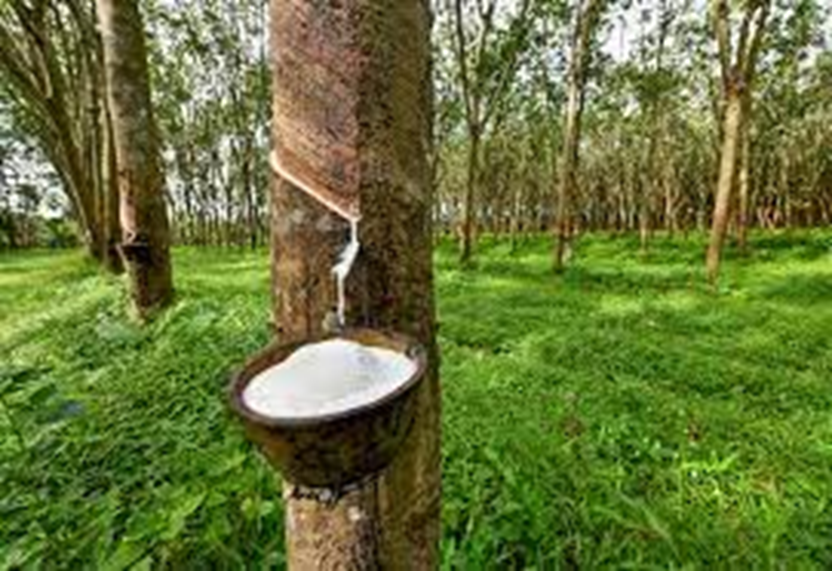 26